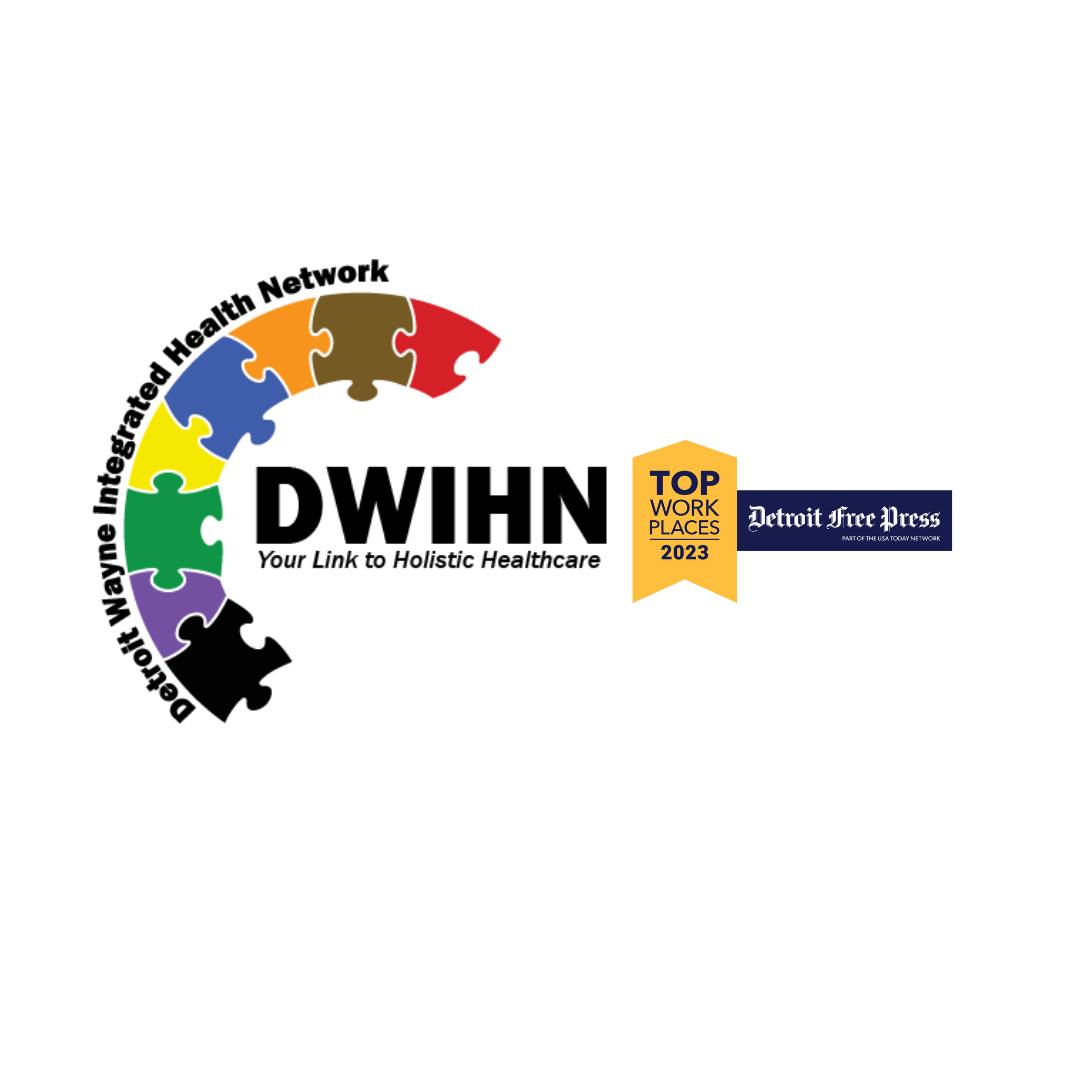 Self-Directing Services Welcome Meetings
Who should come
 Support Coordinators, Case Managers, Members, Family of Members, or anyone with questions about Self-Directing Services. 
Why
Opportunity to ask questions or seek general 
information about Self-Directing Services, discuss 
the implementation process, meet with families to review/sign SD Agreements (understand responsibilities regarding being an employer), get target training on goal statement/objective/intervention development.
There are 4 meeting days available:  
Monday@4pm
Tuesday@1pm
Wednesday@12pm
Thursday@10am
If you are interested in attending one of the sessions,
 please reach out to the SD Team @ Selfdetermination@dwihn.org